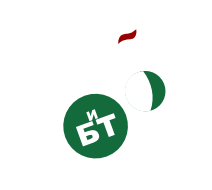 Федеральное государственное автономное образовательное учреждение 
высшего профессионального образования
«СИБИРСКИЙ ФЕДЕРАЛЬНЫЙ УНИВЕРСИТЕТ»
Институт фундаментальной биологии и биотехнологии
Кафедра биофизики
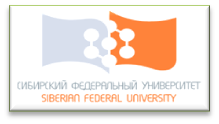 Научные журналы
«Набор ферментативных тестов для оценки безопасности применения пищевых добавок»
Асанова Анастасия Андреевна
Красноярск, 2013
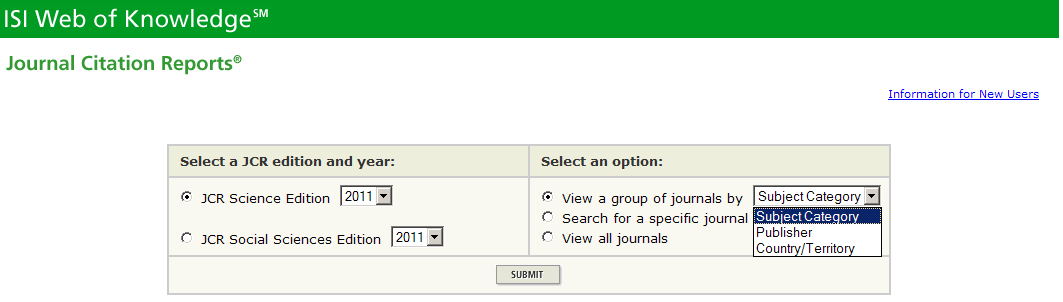 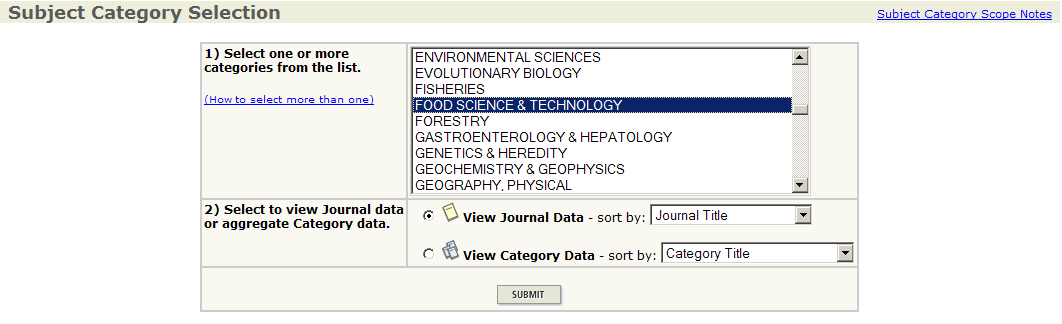 [Speaker Notes: http://admin-apps.webofknowledge.com/JCR/JCR?RQ=HOME]
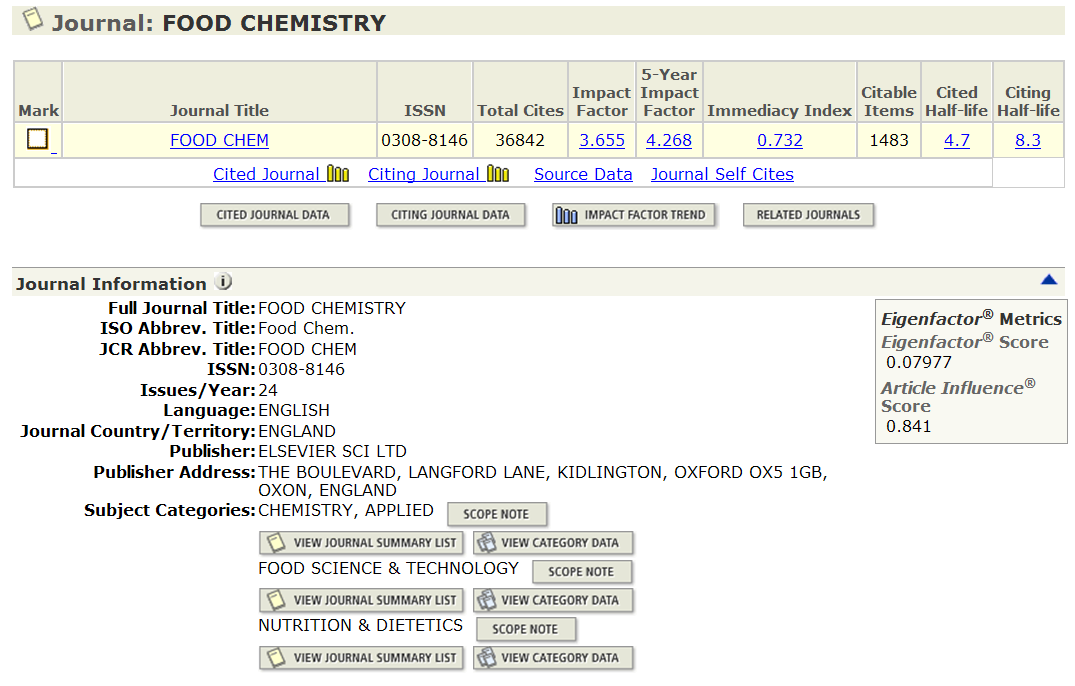 [Speaker Notes: http://admin-apps.webofknowledge.com/JCR/JCR?RQ=RECORD&rank=6&journal=FOOD+CHEM]
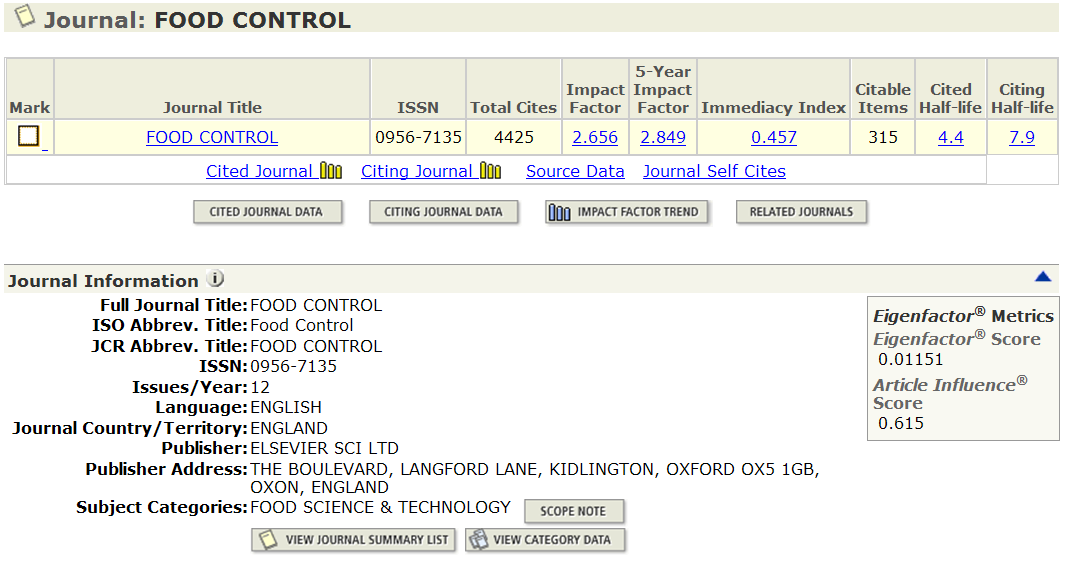 [Speaker Notes: http://admin-apps.webofknowledge.com/JCR/JCR?RQ=RECORD&rank=15&journal=FOOD+CONTROL]
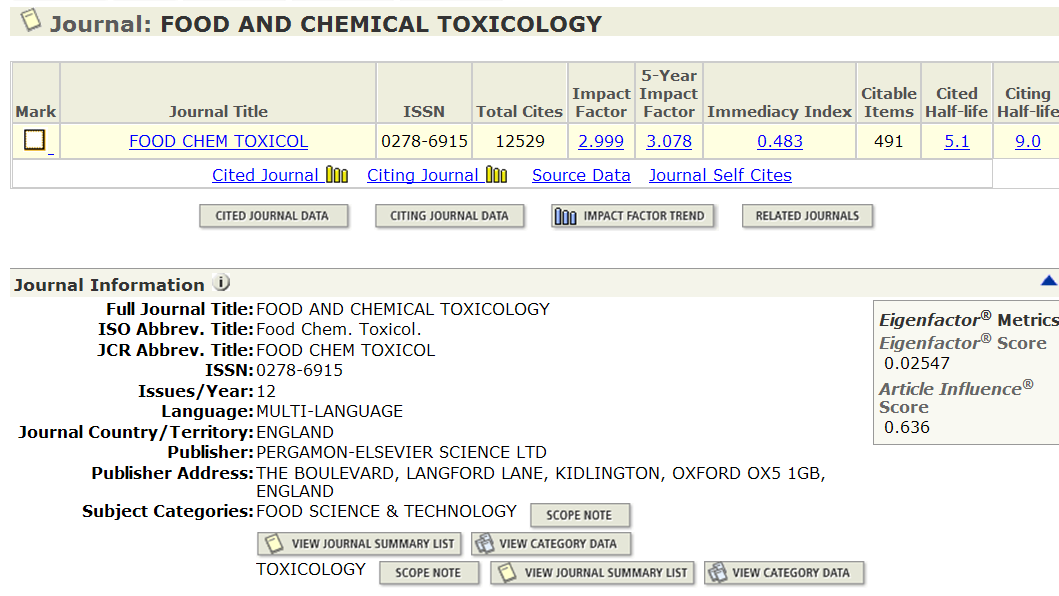 [Speaker Notes: http://admin-apps.webofknowledge.com/JCR/JCR?RQ=RECORD&rank=13&journal=FOOD+CHEM+TOXICOL]
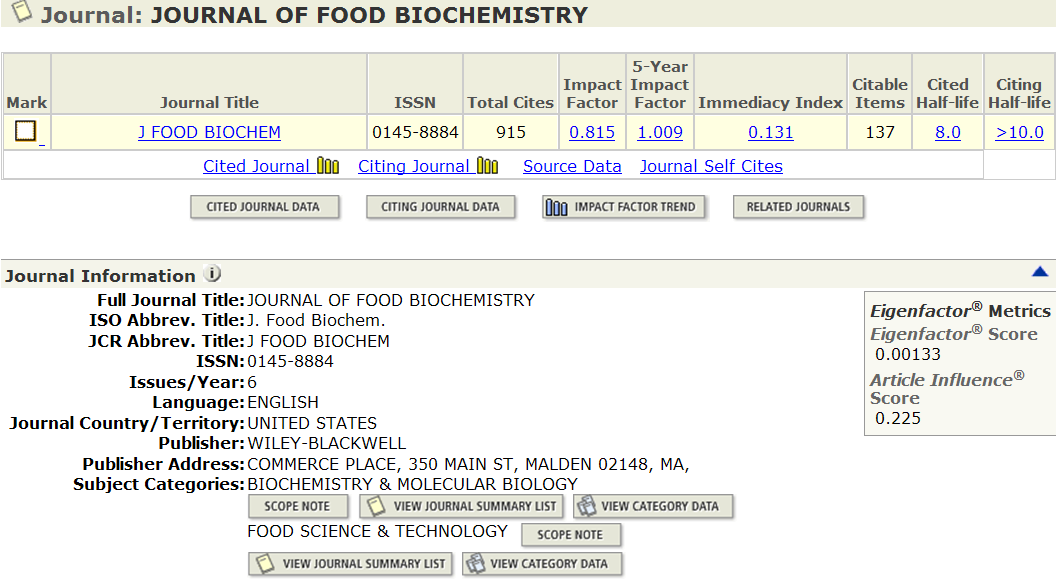 [Speaker Notes: http://admin-apps.webofknowledge.com/JCR/JCR?RQ=RECORD&rank=77&journal=J+FOOD+BIOCHEM]
[Speaker Notes: http://admin-apps.webofknowledge.com/JCR/JCR?RQ=RECORD&rank=80&journal=J+FOOD+SAFETY]
Используемый источник:
База данных ISI Web of Knowledge